Deduction of tax on benefit or perquisite in respect of business or profession
(TDS U/S 194R)
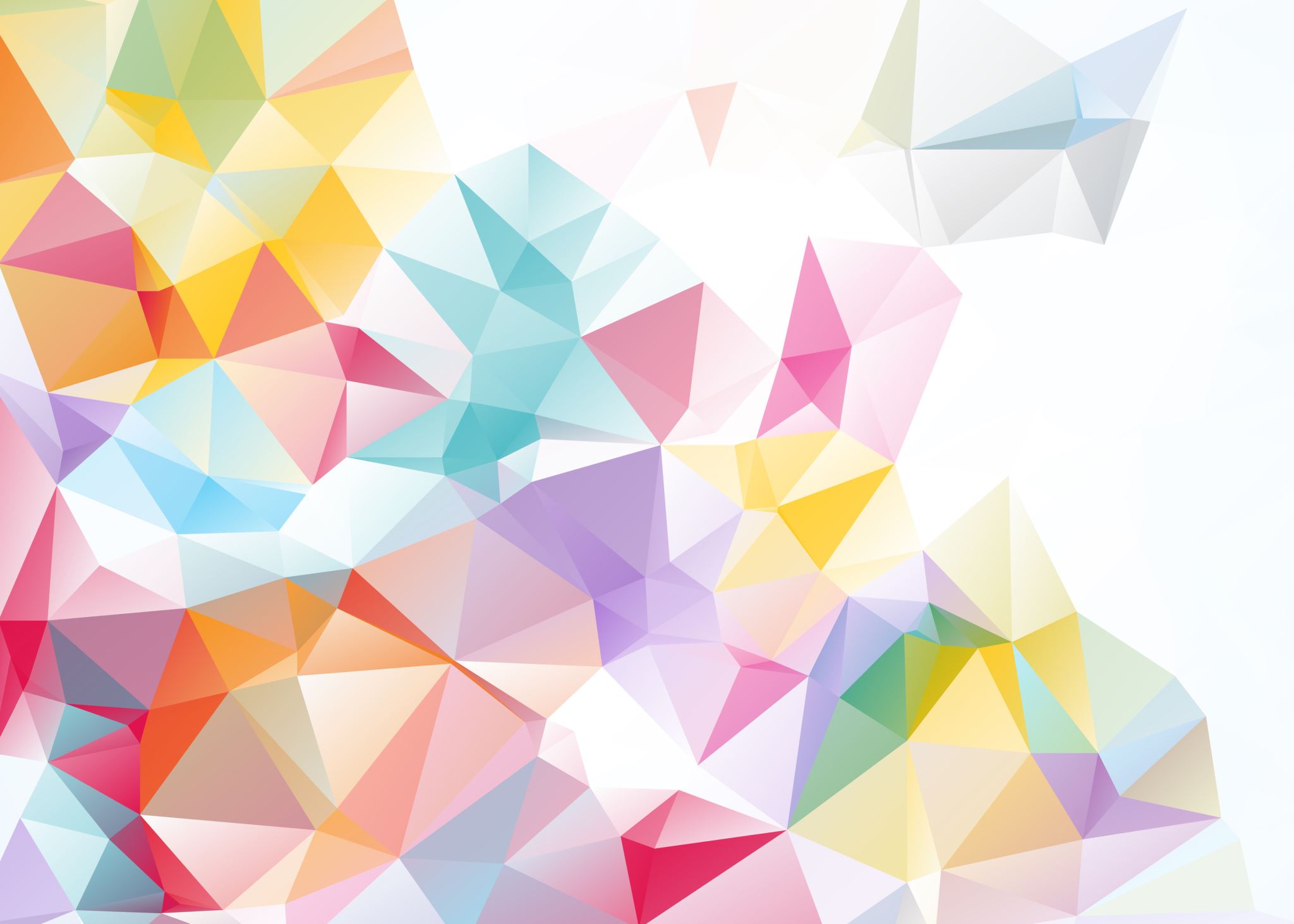 Presented by CA Kusai Goawala
Organised by Pune Branch of WIRC of ICAI
26th May, 2023
Applicability of Section 194R:
Any person responsible for providing any benefit or perquisite (in cash or in kind) to a resident;
Such benefit or perquisite is arising from business or profession
In such a case, TDS is deductible under section 194R
Effective from 1st July, 2022
Rate of TDS:
10% of Value or aggregate of value of such benefit / perquisites
No option for certificate of lower Deduction or no Deduction under this provision
If no PAN – Rate as per Section 206AA, 
If deductee has not furnished ROI for specified period, TDS Rate as per sec. 206AB
If both Section 206AA and 206AB applies, TDS at rate –whichever is higher
Threshold Limit :
Section 194R is effective from 01.07.2022
Threshold limit of Rs. 20,000 is w.r.t. Financial Year
Value of Aggregate value of Benefit or Perquisites shall be counted from 01.04.2022 for FY 2022-23 (including period up to 30.06.2022)
For example :
Benefit provided 
On 11.4.22            Rs.15000
On 1.10.22            Rs.15000
Limit of Rs.20000 exceeded.
However tax to be deducted only on 15000 (1.10.22)
The Provision of Section 194R shall be apply on any benefit or perquisite provided on or after 01.07.2022
Benefit or perquisite provided on or before 30.06.2022 would not be subject to tax deduction u/s 194R
Time of Payment of TDS u/s 194R :
When Benefit/perquisites is in Cash/ Partly in Cash partly in kind where such part of cash is sufficient to meet liability of TDS in respect of whole benefit/perquisites:
TDS is to be deducted at time of providing benefit/perquisites

When Benefit/perquisites is in Kind/ Partly in Cash partly in kind where such part of cash is not sufficient to meet liability of TDS in respect of whole benefit/perquisites
TDS is to be deducted at time of providing benefit/perquisites
TDS is to be paid before providing benefit/perquisites to receipient either by Benefit/service provider in form of TDS or by receipient in form of advance tax and provider will report in Form 26Q

(Ref. Section 194R read with Circular No. 12/2022 dated 16th June, 2022 Que. 2)
Responsibility to deduct TDS:
Any Person Providing Benefit or Perquisites in the course of Business or Profession
But does not apply to Individual or HUF whose 
	1. total sales/ gross receipt from business does not exceeds one crore rupees 	during immediately preceding FY
	2. total sales/ gross receipt from Profession does not exceeds Fifty Lakh rupees 	during immediately preceding FY
Deductee for Section 194R :
Tax is required to be deducted under this provision if the benefit or perquisite is provided to a resident person and it is arising from business or the exercise of a profession by such resident.
However, in the following situations, the tax shall not be deducted under this provision:
If an employer-employee relationship exists, the tax shall be deducted under Section 192;
If the recipient is a non-resident, the tax shall be deducted under Section 195;
If the benefits or perquisites do not have a connection with the business or profession of the resident recipient/deductee;
If benefits or perquisites are provided to a customer who does not engage in business or exercise of a profession.
How to Deduct tax from Benefit/perquisites?
As it is the responsibility of the deductor to ensure that tax has been paid in respect of the benefit or perquisite, the liability may be discharged by:
“payer” by grossing up and paying tax out of his pocket;
“payee” gives cash to the payer to meet TDS liability;
debiting the amount of TDS to the account of the payee if it has a credit balance, so that amount will be paid net of TDS whenever the credit balance is paid to the payee; or
“payee” himself pays tax in form of advance tax and gives challan to the payer.
TDS in case of Benefit/perquisite in Kind:
Section 28(iv) Vs. Section 194R
Points clarified wise Circular 12/2022 dated 16th June 2022
While deducting TDS, deductor is not required to check whether the respective benefit/ perquisite is taxable in the hands of the deductee undersection 28(iv) of the Income Tax Act
TDS u/s 194R is deductible irrespective of the nature of benefit or perquisites (i.e. capital or revenue)
TDS u/s 194R is deductible whether benefit or perquisites is given wholly in cash or Wholly in kind or partly in cash and partly in kind
TDS u/s 194R is not required to be deducted in case of Sales Discount, Cash Discount and rebate allowed to Customers.
TDS u/s 194R does not apply if the benefit or perquisites is provided to a Government Entity (Eg. Government hospital which is not carrying on business or profession)
Valuation of Benefit/Perquisites
Also Clarified that GST will not be included for the purpose of valuation of benefit/perquisites u/s 194R of the Act.

(Ref. Section 194R read with Circular No. 12/2022 dated 16th June, 2022 Que. 5)
Treatment of Out of pocket expenses :
Treatment of Product given to Social media Influencer:
Many manufacturing companies provide their products to the social media influencer to create video indirectly marketing the same. Treatment of the same is as follow:
Treatment of Dealer Conference to educate dealer:
Que. 1:  Whether Section 194R apply only when benefit or perquisite is taxable in the hands of the recipient?
Ans. 1:  Section 194R casts an obligation on the person responsible for providing any benefit or perquisite to a resident, to deduct tax at source @10%. 
No further requirement to check whether the amount is taxable in the hands of the recipient or under which section it is taxable.
Unlike u/s 195  where there is a requirement to check whether the sum payable to a person is chargeable to tax under the provision of the Income-tax Act or Double Taxation Avoidance Agreement (DTAA), no such requirement is there in section 194R. 
Which also clarified in circular No. 12/2022 dated 16th June, 2022
Que.  2 : Whether sales discounts, cash discounts and rebates are benefit or perquisite?
Ans.  2 : Sales discounts, cash discounts or rebates allowed to customers from the listed retail price represent lesser realization of the sale price itself. To that extent purchase price of customer is also reduced.
Logically these are also benefits though related to sales/purchase, tax is required to be deducted. However, it is seen that subjecting these to tax deduction would put sellers in difficulty. To remove such difficulty it is clarified that no tax is required to be deducted under section 194R of the Act on sales discounts, cash discounts, and rebates allowed to customers.
Also clarified in the CBDT Circular that this relaxation should not be extended to other benefits provided by the seller in connection with its sale.
To illustrate, the following are some of the examples of benefits or perquisites on which tax is required to be deducted under section 194R (the list is not exhaustive):
When a person gives Free Samples.
When a person gives incentives (other than discount, rebate) in the form of cash or kind such as car, TV, computers, gold coin, mobile phone etc.
When a person sponsors a trip for the recipient and his/her relatives upon achieving certain targets.
When a person provides free ticket for an event.
Que.  3 : Whether TDS u/s 194R is applicable on Free Samples provided to dealers in course of Business?
Ans.  3 : Yes, as this is the benefit provided in the course of business TDS u/s 194R is applicable.
Que.  4 : Whether section 194R apply on supplying of free goods under promotional schemes like ‘buy more get more’?
Ans.  4 : Where free items from the stock of the seller are being offered with the purchase of some items
Eg. Seller offers 2 items with purchase of 10 items
Here seller and buyer record the transaction at the same value
Difficult to applying section 194R in such case
Hence CBDT has clarified that Section 194R shall not apply in such a case
Que. 5: Company “A” Sponsor a Trip to Singapore to its Employees who achieved the target of 50 New Customers during the year. Whether TDS U/s 194R or 192 is applicable? If yes, on which value?
Ans. 5: Yes, TDS u/s 192 is Applicable, which is benefit provided by company to its employee  
TDS on the value / cost incurred by the company – as TDS on Perquisites to employee
Que. 6: If under the terms of the agreement, the expense incurred by the Auditor of “Alfa Limited” is the cost of company “Alfa Limited” and such cost is reimbursed by “Alfa Limited” to Auditor, how is it benefit/perquisite if the bill is not in the name of Alfa Limited?
Ans. 6 : If Auditor incurs some expense in the course of rendering service to “Alfa Limited” and the bill is in the name of Auditor, 
then in substance (irrespective of the terms of the agreement) this expense is the liability of the Auditor and not of service recipient. It is service provider-Auditor who gets input credit of GST.
Hence in such a situation reimbursement of such an expense is benefit/perquisite on which tax is required to be deducted u/s 194R of the Act.
But when service provider-the Auditor act as “Pure Agent”, satisfy all the conditions of pure agent, GST Credit will also allowed to service recipient and the value of benefit/perquisites will not considered as supply under GST. Such reimbursement  by the company Alfa Limited would not be treated as benefit/perquisites for the purpose of section 194R of the Act.
Que. 7: Company “Alfa Ltd.” provides accommodation facility to its Auditor during the course of Audit. Whether it would be liable to TDS u/s 194R?
Ans. 7:  Here the Auditor gets the perquisites/Benefit of accommodation facility, which is provided by the company. Yes, as the benefit is provided in the course of business, TDS u/s 194R is applicable.
Que. 8: Company “Abc Pharma limited” provides medicine to a doctor who is an employee of Hospital. In Substance, the hospital treated as perquisites given to its employee. Whether TDS u/s 194R is applicable?
Ans. 8:  Benefit/perquisite is provided to the doctor on account of being the employee of the hospital, 
Yes, TDS U/s 194R is required to be deducted by the company in the hand of Hospital.
Hospital treat the same as the perquisites provided to its employee and deduct the tax u/s 192 from the income of employee
Hence it would be first taxable as income in hand of hospital and then allowed as deduction as salary expenditure.
Que. 9: in the above Que. 8, where doctor is a consultant instead of Employee of Hospital, who is provided with medicine by the Company “ABC Pharma Limited”.  How the Section 194R is applicable?
Ans. 9:  Benefit/perquisite is provided to the doctor on account of being the Consultant of the hospital,
Yes, TDS U/s 194R is required to be deducted by the company in the hand of Hospital as the benefit is provided by the company to its consultant in course of business.
Similarly, Hospital treat the same as the perquisites providing the same benefit to its Consultant and deduct the tax u/s 194R from 1.7.2022
To remove difficulties, as an alternative, the original benefit  or perquisite provider may directly deduct tax under section 194R of the Act in the case of the consultant as a recipient
Que. 10:  Company “A Ltd” (engaged in business of Real estate) entered in to an agreement with company “B Ltd” for purchase of Land,  Rs. 1,00,000/- paid as earnest money. But possession was not given to company “A Ltd” and seller entered in to another agreement with third party to develop the plot. Whether earnest money paid by company “A Ltd” would be liable to TDS u/s 194R ?
Ans. 10:   Here Company “A Ltd” has paid earnest money to Company “B Limited” which is not returnable due to transaction , is the income of “B Ltd”.
Yes, TDS U/s 194R is required to be deducted by the company “A Limited” as the benefit is provided by “A Ltd” to “B Limited” in course of business.
TDS u/s 194R is applicable in case where the asset provided is capital in nature.
Que. 11:  In above Question, whether TDS u/s 194R applicable, if company “A Ltd” is not in the business of Real estate, and amount of earnest money given by “A Ltd” is forfeited by “B Ltd”?
Ans. 11:   Debatable issue.
(as Circular 12/2022 dated 16th June, 2022 Que. 3 – First illustration provides TDS is applicable u/s 194R, which does not mentioned about assessee/Company A Ltd (Purchaser) in business of real estate or not.
Que. 12: If there is a dealer conference to educate the dealer for new product being launched, whether it would be considered as benefit/perquisites for the purpose of Section 194R?
Ans. 12 No, The Expenditure incurred for the purpose of prime object to educate the dealer/customers about any of the following aspect, will not be considered as benefit/ perquisites for the purpose of Section 194R:
new product being launched
discussion as to how the product is better than others
obtaining orders from dealers/customers
teaching sales techniques to dealers/customers
addressing queries of the dealers/customers
reconciliation of accounts with dealers/customers

However, such conference must not be in the nature of incentives/benefits to select dealers/customers who have achieved particular targets.
Que. 13: Company A Sponsor leisure trip or component which is incidental to dealer conference, whether such expense considered as benefit/perquisites for the purpose of Section 194R?
Ans. 13: Yes, it is clarified in the circular that the leisure trip or leisure component provided to dealer, even if it is incidental to the conference, is considered as benefit/perquisites for the purpose of section 194R.
Further following expense in case of dealer conference would be considered as benefit /perquisites for the purpose of Section 194R:
Expenditure incurred for family members accompanying the person attending dealer business Conference
Que. 14: If there is a dealer conference to educate the dealers about the products of the company - (i) is there a requirement that all dealers must be invited in the conference, 
(ii) what if dealers arrive one day before and leave one day after and (iii) how to identify benefit against individual dealers in a group activity?
Ans. 14 (i) it is not necessary that all dealers are required to be invited in a dealer/businessconference for the expenses to be not considered as benefit/perquisite for the purposes of tax deduction under section 194R of the Act.
(ii) Yes, Expenditure on participant of dealer for days prior to or beyond date of conference Considered would be considered as Benefit/Perquisites u/s 194R.(a day prior to actual start date of conference and a day immediately following actual end day of conference would not be considered as overstay)
(iii) There may be practical difficulties in identifying benefit to actual recipient in group activity, hence it is clarified in circular No. 18/2022 – Provider may at his option not to claim the expense, representing such benefit/perquisites, as deductible expenditure for calculating total income. Then TDS u/s 194R is not applicable.
Que. 15 : Company "A" gifts a car to its dealer "B" and deducted tax on this benefit under section 194R of the Act. Dealer "B" uses this car in his business. Will he get deduction for depreciation in calculating his income under the head "profits and gains of business or profession"?
Ans. 15: Company “A” has deducted tax on such gift (or released the car after dealer "8" showed him payment of tax on such benefit) and 
“B” has included this benefit as income in his return of income. 
It would be deemed that “Actual cost” of car will be the amount of benefit included by “B” as income in his return of income.
Yes, Dealer “B” can get depreciation on fulfillment of other conditions for claiming depreciation.
Que. 16 : Company "A" provides rent free accommodation and furniture and fixtures to Director, whether it would cover under the ambit of TDS u/s 194R?
Ans. 16: Company “A” provides benefit to Director – like rent free accommodation, furniture and fixures:
It is considered as income of director u/s 28(iv)
It is liable for TDS u/s 194R if director is not whole time director, otherwise TDS to be deducted u/s 192.
Que. 17: If loan settlement/waiver by a bank is to be treated as benefit/perquisite, it would lead to hardship as the bank would need to incur the additional cost of tax deduction in addition to the haircut that he has taken. Will section 194R of the Act apply in such a situation?
Ans. 17: waiver or settlement of loan by the bank may be an income to the person who had taken the loan. It is also true that subjecting such a transaction to tax deduction under section 194R of the Act would put extra cost on such bank. Hence to remove difficulties it is clarified wise Circular 18/2022 that – “One time loan settlement with borrowers or waiver of loan granted on reaching settlement with the borrowers by the following would not be subject to TDS u/s 194R”
Public Financial Institution
Scheduled Bank
Cooperative Bank
Primary co-operative Agricultural and Rural Development Bank
State Financial Corporation being a financial corporation
State Industrial Investment Corporation being a Government company
Deposit taking Non-Banking Financial Company
Systemically Important Non-deposit Taking Non-Banking Financial Company
Public company engaged in providing long term finance for construction or purchase of houses in India for residential purpose  and registered with guidelines issued by National Housing Bank
Asset Reconstruction Companies
Que. 18: In case of Professional fees invoice gross amount of bill included reimbursement for out of pocket expenses for providing such service to company. Company has deducted TDS u/s 194J on both service portion and out of pocket expenses. Is this non compliance of Section 194R of the Act?
Ans. 18: If out of pocket expenses (reimbursement) are already part of the consideration in the bill on which tax is deducted under the relevant provisions of the Act, other than section 194R, in accordance with the Circular No 715 dated 8th August 1995, it is clarified that there will not be further liability for tax deduction under section 194R of the Act.
In the above case, out of pocket expense is part of the consideration in the bill for professional fee that is charged to the Company and the tax is deducted under section 194J of the Act. Hence, there is no further benefit/perquisite which requires tax deduction under section 194R of the Act
Que. 19: Whether Embassy/High Commissions are required to deduct tax under section 194R of the Act?
Ans. 19: For the removal of difficulty it is clarified wide circular 18/2022 that the provision of section 194R is not applicable on benefit/perquisite provided by
an organization in scope of The United Nations (Privileges and Immunity Act) 1947,
an international organization whose income is exempt under specific Act of Parliament (such as the Asian Development Bank Act 1966), 
An embassy, 
a High Commission, legation, commission, consulate and the trade representation of a foreign state.
Que. 20: Whether issuance of bonus share/right share is a benefit or perquisite if issued by a company in which the public are substantially interested as defined in clause (18) of section 2 of the Act and whether tax is required to be deducted under section 194R of the Act?
Ans. 20: In case of Bonus Shares issued by Public company it has been represented that this does not result in any benefit to shareholders as the overall value
ownership of their holding does not change. 
Further cost of acquisition of bonus share is taken as nil for capital gains computation when this share is sold, Similarly for right shares cost of acquisition is taken as ni.
It is clarified wide circular 18/2022 that the tax under section 194R of the Act is not required to be deducted on issuance of bonus or right shares by a company in which public are substantially interested as defined in clause (18) of section 2 of the Act, where bonus shares issued to all the share holders or right shares are offered to all the shareholders by such a company, as the case may be.
Debatable Issue:
The company “A” (business of Financing) provides loan to its Sister Concern Company B at the zero rate of interest. Whether it would be considered as Benefit/Perquisites?
Company ABC Ltd give long term loan to Company D Ltd, which afterwards waived by Company ABC Ltd, which is income of D Ltd, Whether tax to be deducted by Company ABC Ltd u/s 194R, it would amounts to incur cost in addition to haircut.
	(Where if instead of Company there is Bank, PFI – one time settlement – NO TDS u/s 194R as 	clarified in Circular 18/2022 dated 13st Sept. 2022 – Que.1)
The Company provides treat – party in the five star hotel to whole Project team, whether Tax to be deducted u/s 194R? How? It is amounts to additional cost to company-Covered in Q.5 here
QUESTIONS?
CA Kusai Goawala
THANK YOU
CA Kusai Goawala
CA Kusai Goawala
gkdj@gkdj.in
9823140520